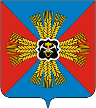 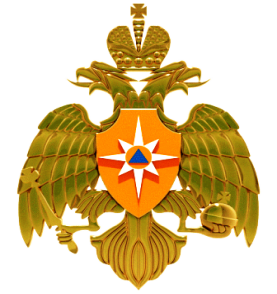 ПАСПОРТ
 Единой дежурно-диспетчерской службы
Промышленновского муниципального округа 
Кемеровской области – Кузбасса
РУКОВОДСТВО МУНИЦИПАЛЬНОГО ОБРАЗОВАНИЯ И ЕДДС
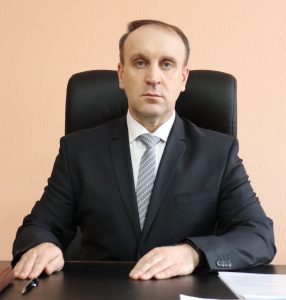 Глава Промышленновского муниципального округа –
председатель КЧС и ПБ Промышленновского муниципального округа
Федарюк Сергей Анатольевич
тел: 8 (38442) 7-44-98
Начальник отдела ГО и  ЧС администрации  
Промышленновского муниципального округа 
Дзалбо Константин Валерьевич
тел. (38442) 7-20-05
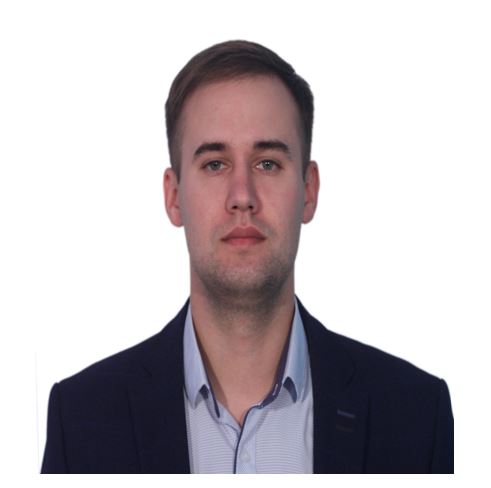 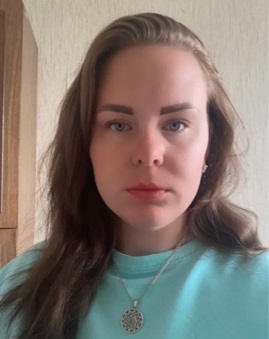 Руководитель ЕДДС Промышленновского муниципального округа
Тонышева Алена Александровна
тел: 8 (38442) 7-10-87
2
КРАТКАЯ ХАРАКТЕРИСТИКА 
ПРОМЫШЛЕННОВСКОГО МУНИЦИПАЛЬНОГО ОКРУГА
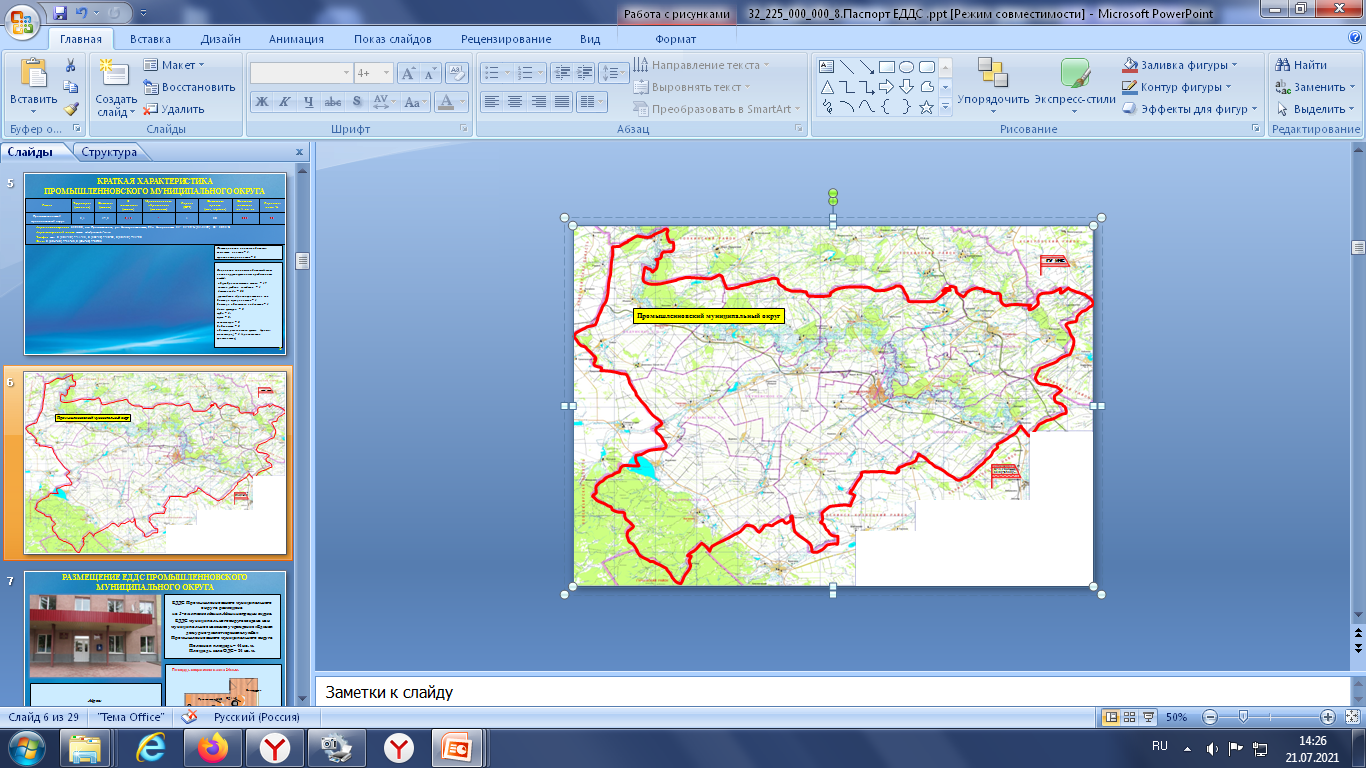 Потенциально опасные объекты: 1
Социально значимые объекты/в том числе с круглосуточным пребыванием людей: 
 общеобразовательные школы – 15;
 высшие учебные заведения – 0;
 детские сады – 15;
 учреждения здравоохранения – 1,
из них:
муниципальных – 1 (1 больниц а на 168 коек);
областного подчинения: 0
прочих – 0
 театры – 0;
 музеи – 1;
 кинотеатры – 3;
 библиотеки – 33;
- объекты религиозного культа (храмы, монастыри) – 1 (православные христианские)
Промышленновский муниципальный округ образован в 1935 году. 
Промышленновский муниципальный округ входит в состав Кемеровской области – Кузбасса Сибирского федерального округа. На севере он граничит с Топкинским муниципальным округом, на востоке — с Крапивинским муниципальным округом, на юге — с Ленинск-Кузнецким муниципальным округом, на западе — с Новосибирской областью.
3
РАЗМЕЩЕНИЕ ЕДДС ПРОМЫШЛЕННОВСКОГО МУНИЦИПАЛЬНОГО ОКРУГА
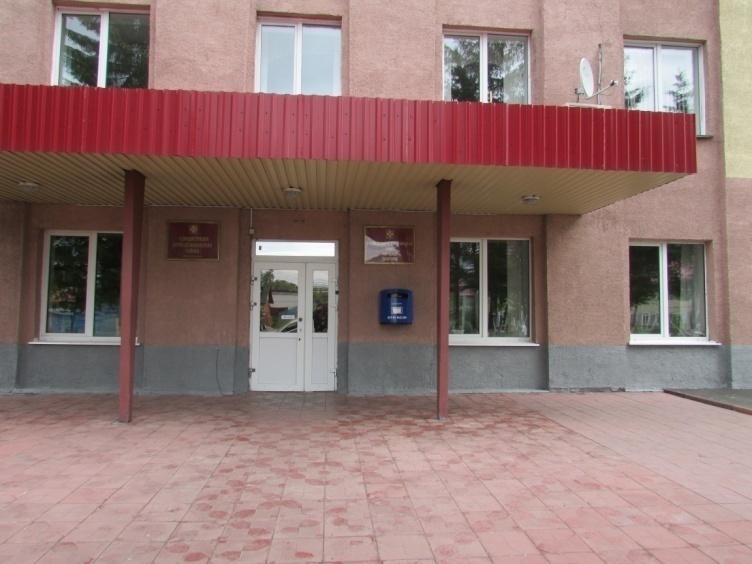 Площадь оперативного зала 24 кв.м.
Адрес: 
Российская Федерация, 652380, 
Кемеровская область – Кузбасс, 
пгт. Промышленная, ул. Коммунистическая, 23а,
тел. 8 (384-42) 7-10-87, факс 8 (384-42) 7-43-90
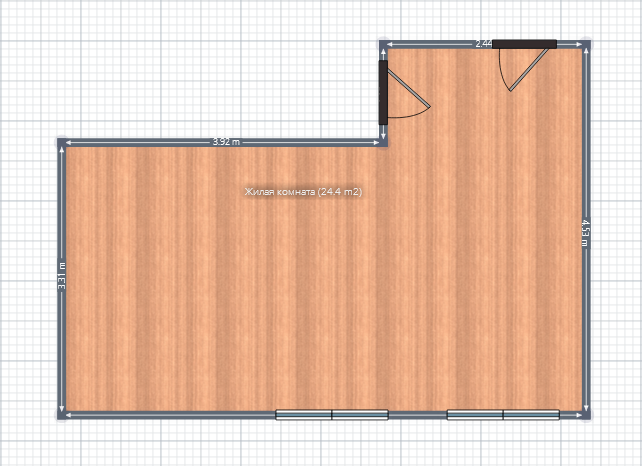 АРМ 4 
Оператор  112
АРМ 2 
Председатель КЧС
Видеостена
АРМ 3 
ОД ЕДДС
ЕДДС Промышленновского муниципального округа размещена 
на 2-ом этаже здания Администрации округа.
ЕДДС муниципального округа создана как муниципальное казенное учреждение «Единая дежурно-диспетчерская служба» Промышленновского муниципального округа
Полезная площадь – 44 кв. м.
Площадь зала ОДС – 24 кв. м.
АРМ 1
Руководитель ЕДДС
4
ЧИСЛЕННОСТЬ ДИСПЕТЧЕРСКОГО СОСТАВА ЕДДС ПРОМЫШЛЕННОВСКОГО МУНИЦИПАЛЬНОГО ОКРУГА
5
ТЕХНИЧЕСКОЕ ОСНАЩЕНИЕЕДДС ПРОМЫШЛЕННОВСКОГО МУНИЦИПАЛЬНОГО ОКРУГА
6
ПОТЕНЦИАЛЬНО ОПАСНЫЕ ОБЪЕКТЫ
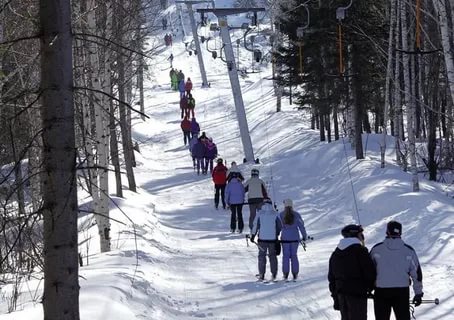 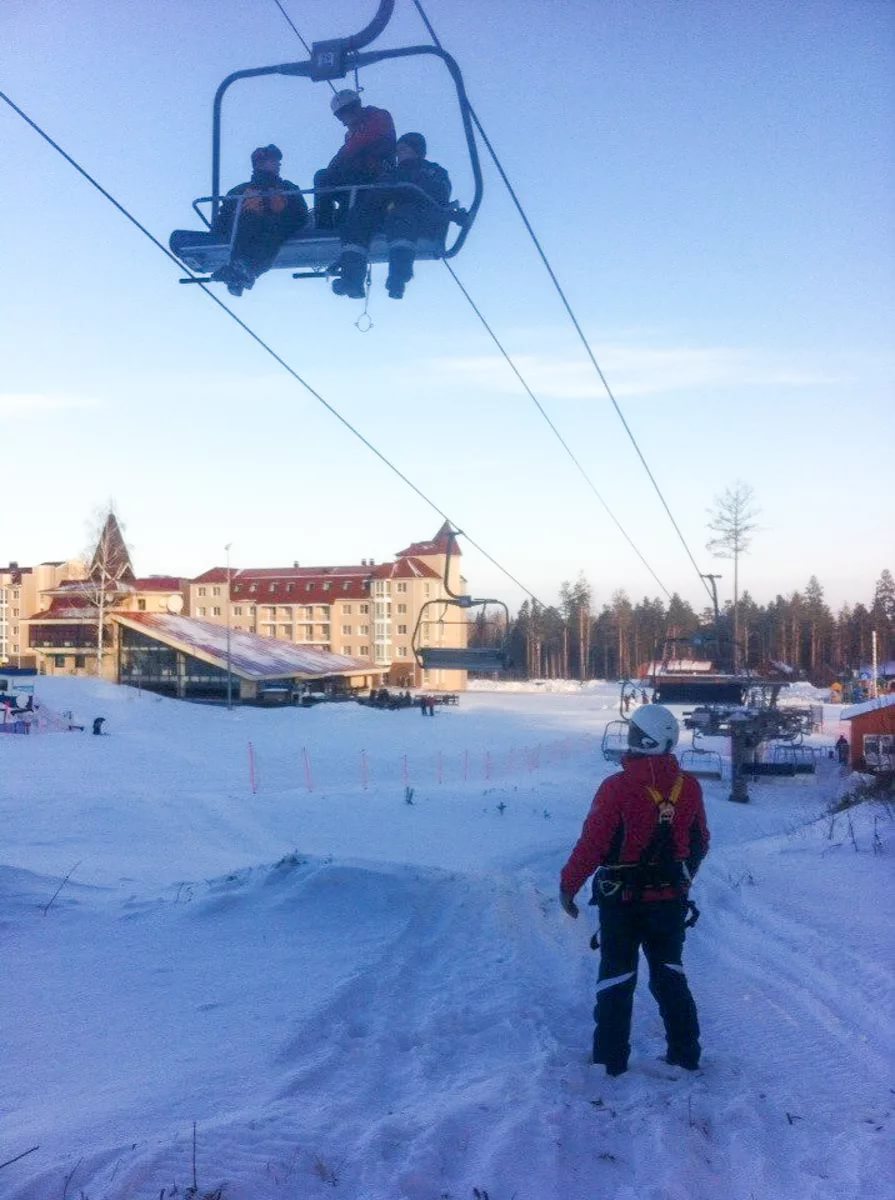 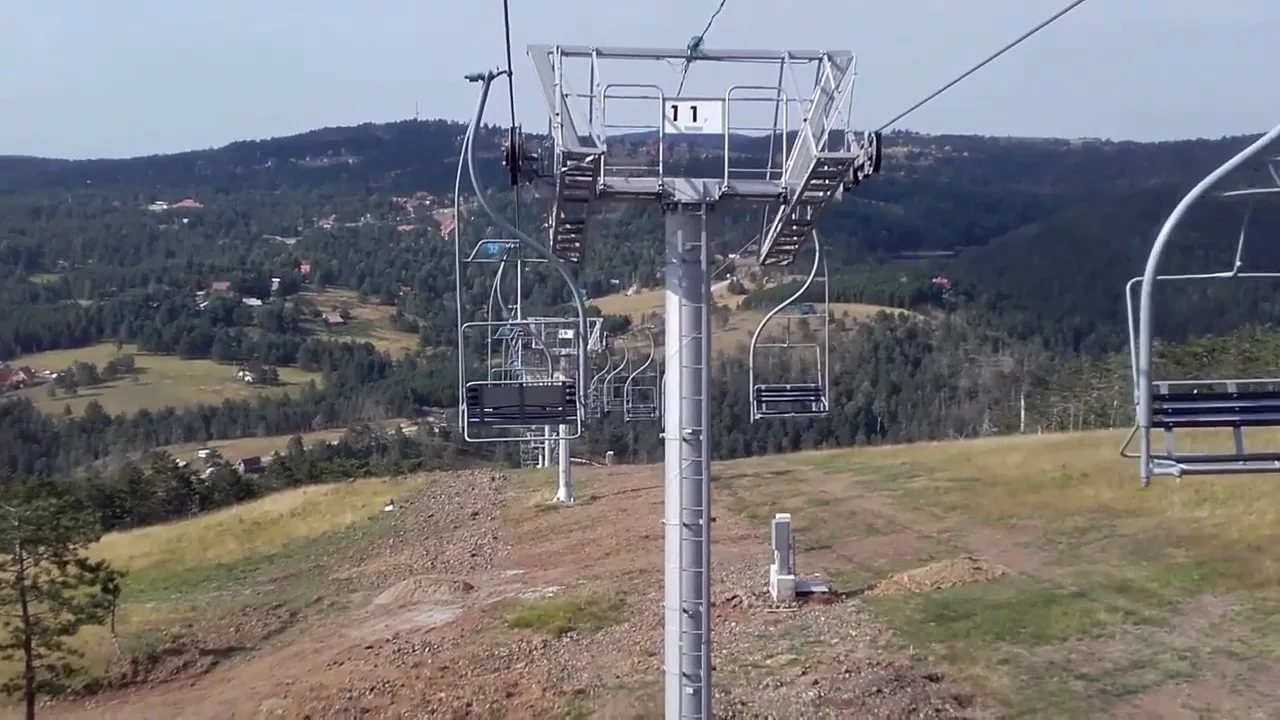 7
СВЕДЕНИЯ О ЧРЕЗВЫЧАЙНЫХ СИТУАЦИЯХ, 
ПРОИЗОШЕДШИХ НА ТЕРРИТОРИИ  
ПРОМЫШЛЕННОВСКОГО МУНИЦИПАЛЬНОГО ОКРУГА 
В ПЕРИОД 2018- 2022
В период 2018-2022 годы на территории Промышленновского муниципального округа произошла 1 чрезвычайная ситуация: 
техногенные ЧС – 1; 
природные ЧС – 0; 
биолого-социальные ЧС – 0.
8
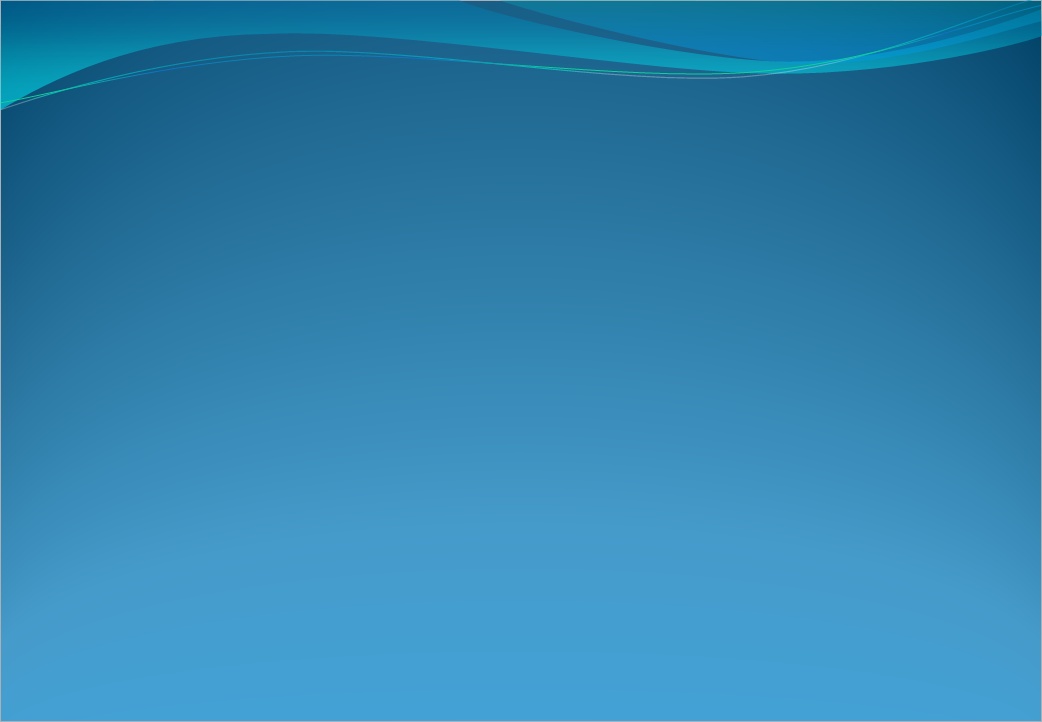 РАБОЧИЕ МЕСТА ПЕРСОНАЛА ДЕЖУРНОЙ СМЕНЫ
ЕДДС ПРОМЫШЛЕННОВСКОГО МУНИЦИПАЛЬНОГО ОКРУГА
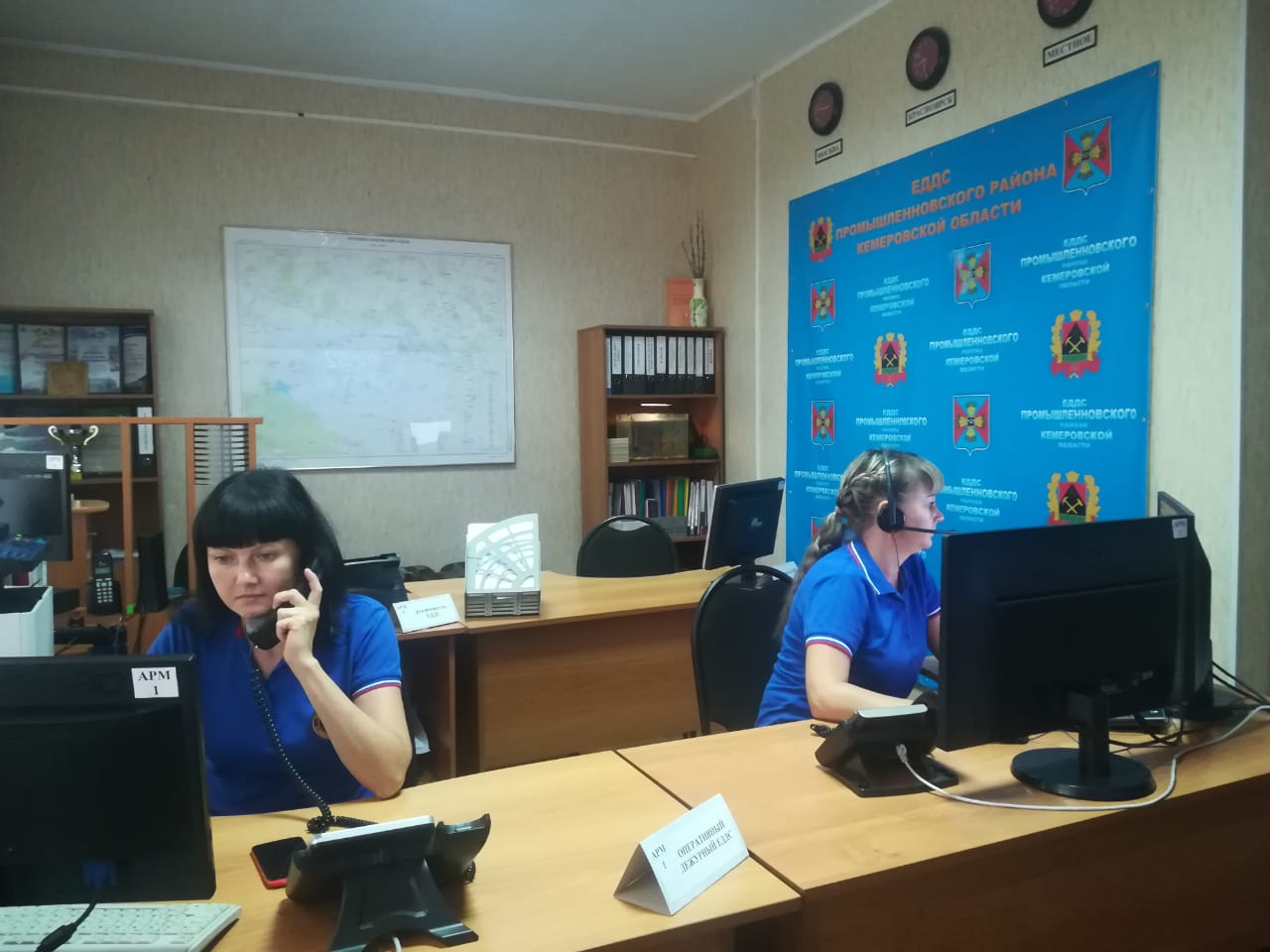 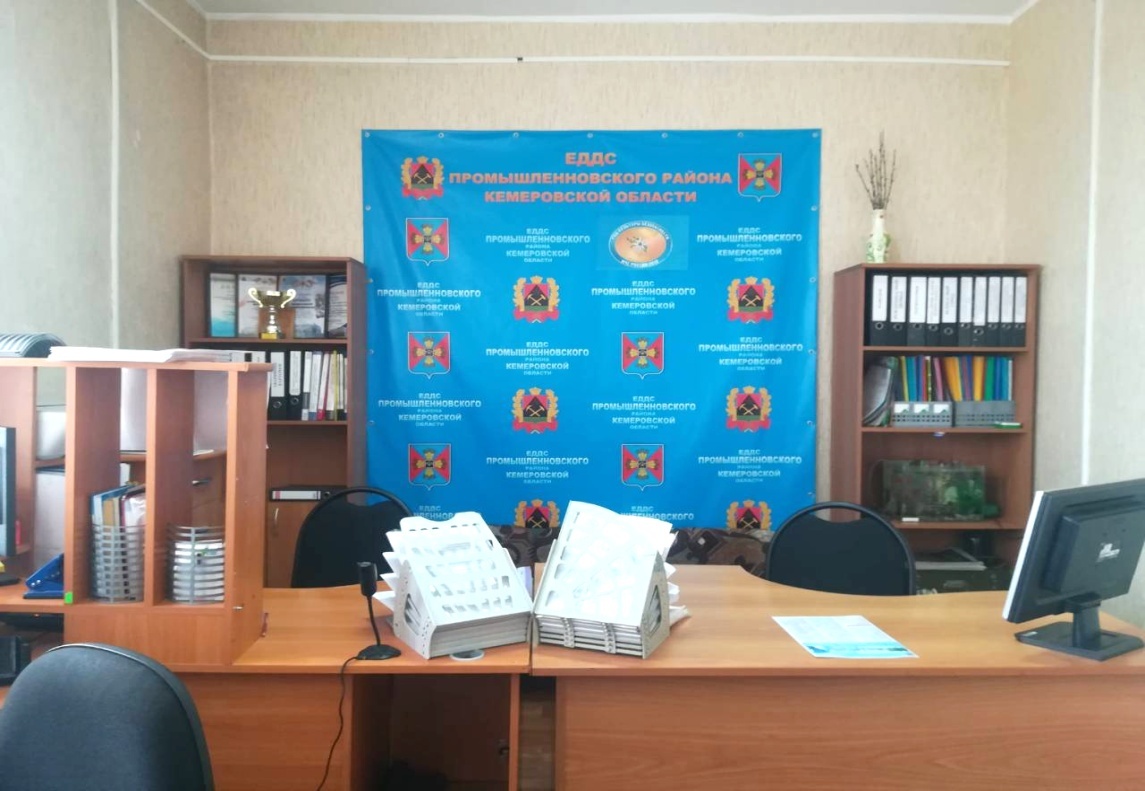 Руководитель
Оперативный дежурный
Оператор 112
Глава округа
9